GC-F-004v.08
Banco de Instructores 2023
Cronograma general
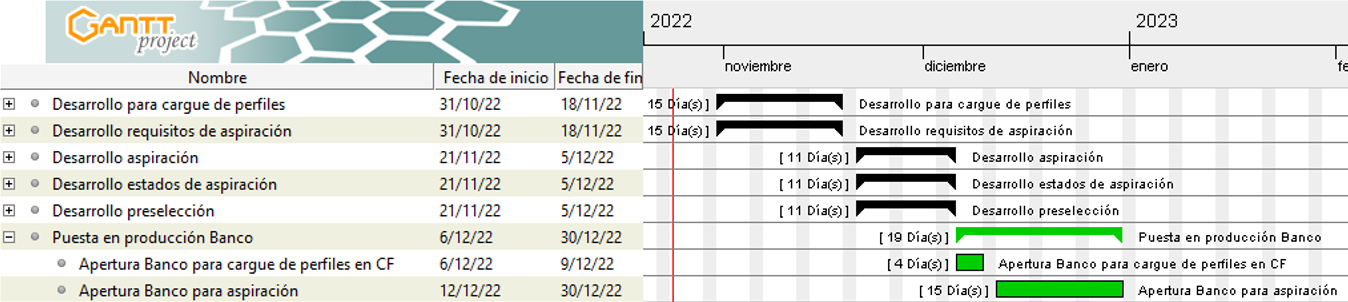 Cronograma detallado
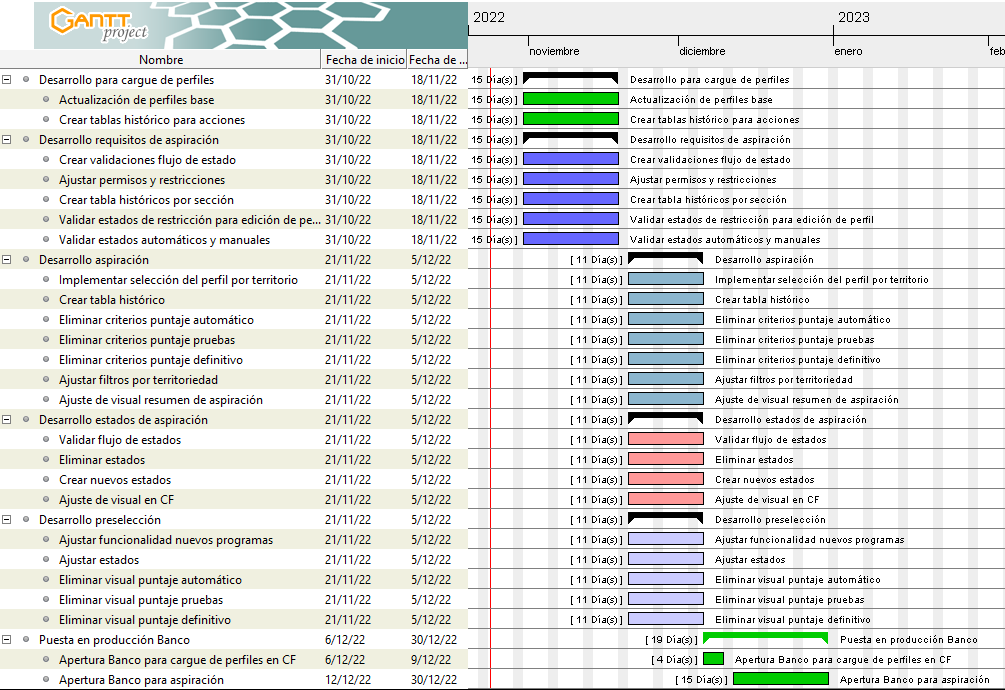 Aspectos a tener en cuenta para el cumplimiento al cronograma
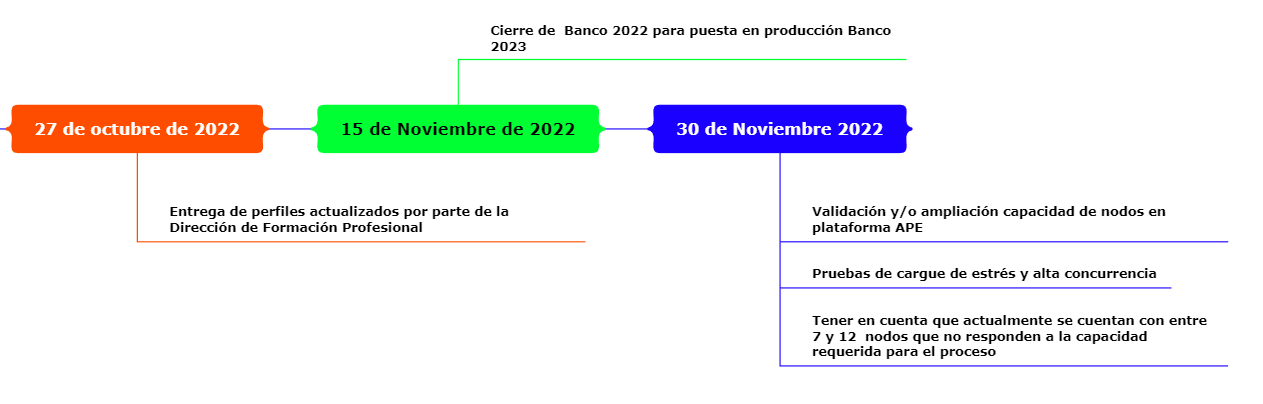